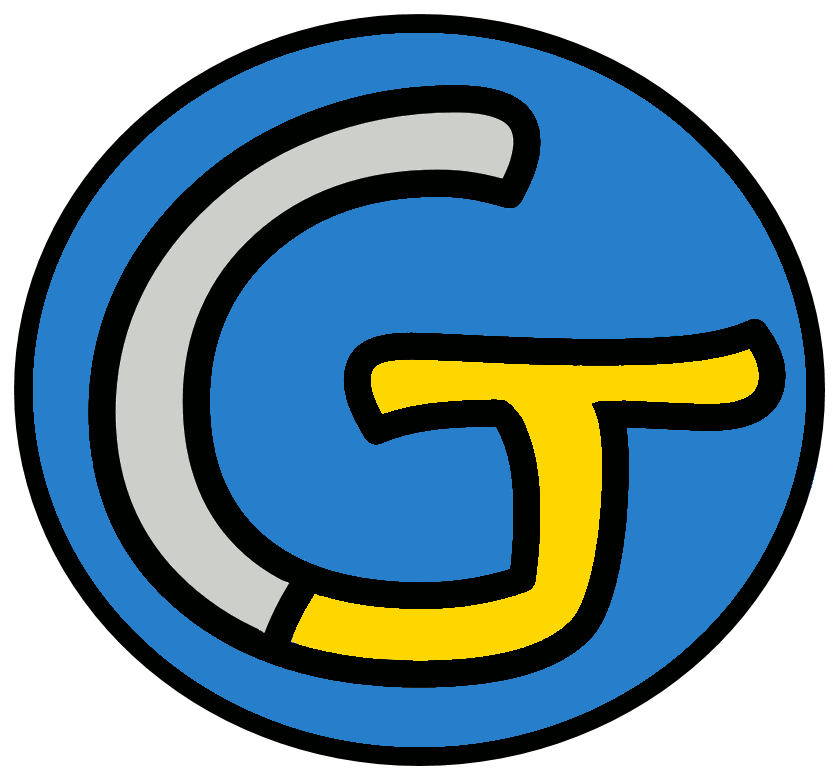 Mathématiques – Calcul mental CM2
Multiplier un entier par 10, 100, 1 000
 Entraînement n° 1
Opération 1
271 x 10
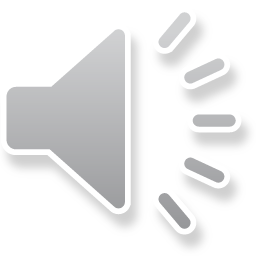 Opération 2
49 x 
1 000
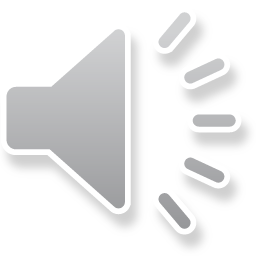 Opération 3
33 x 100
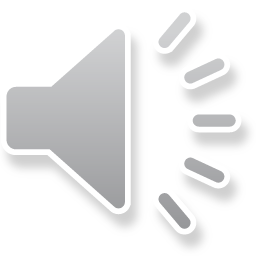 Opération 4
589 x 10
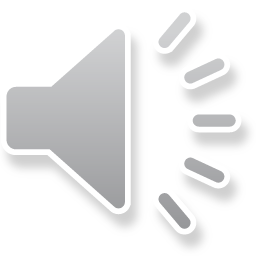 Opération 5
40 x 
1 000
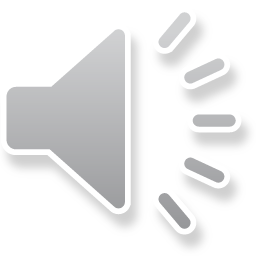 Opération 6
502 x 100
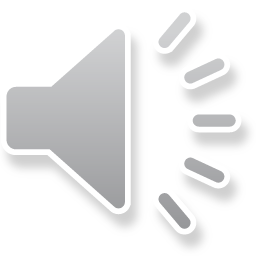 Opération 7
8 100 x 100
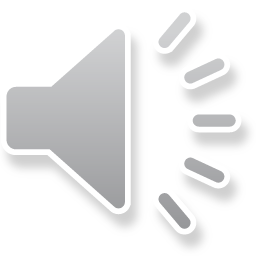 Opération 8
89 x 10
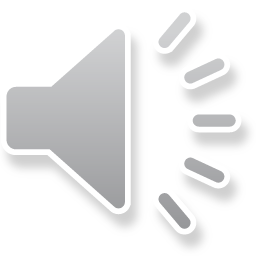 Opération 9
2 500 x 100
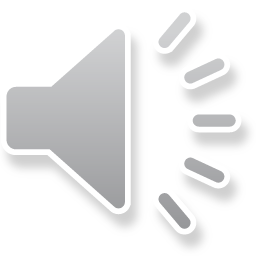 Opération 10
56 x 
1 000
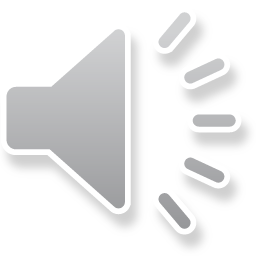 Opération 11
84 x 100
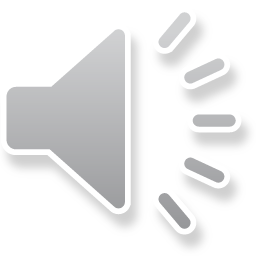 Opération 12
972 x 10
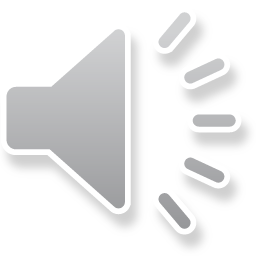 Opération 13
200 x 100
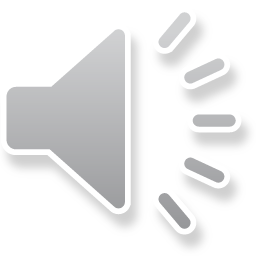 Opération 14
7 x 1 000
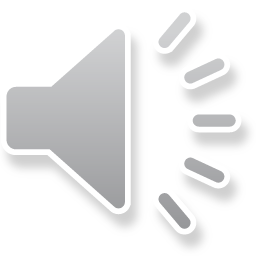 Opération 15
4 000 x 10
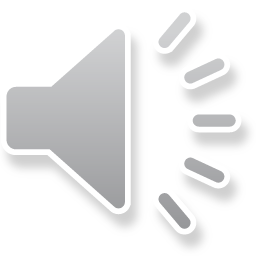 Opération 16
164 x 10
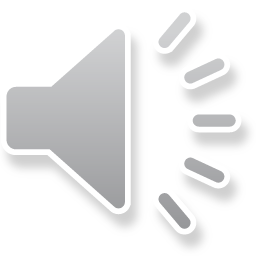 Opération 17
908 x 
1 000
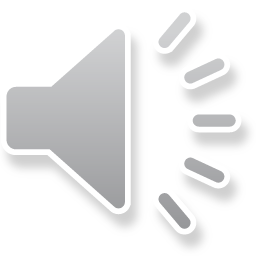 Opération 18
347 x 10
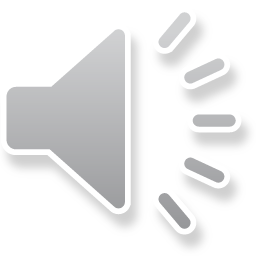 Problème
Dans sa tirelire, Anna a trouvé 26 pièces de 10 centimes.
Combien de centimes Anna a-t-elle dans sa tirelire ?
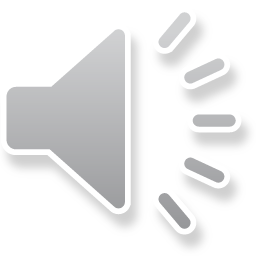 Correction
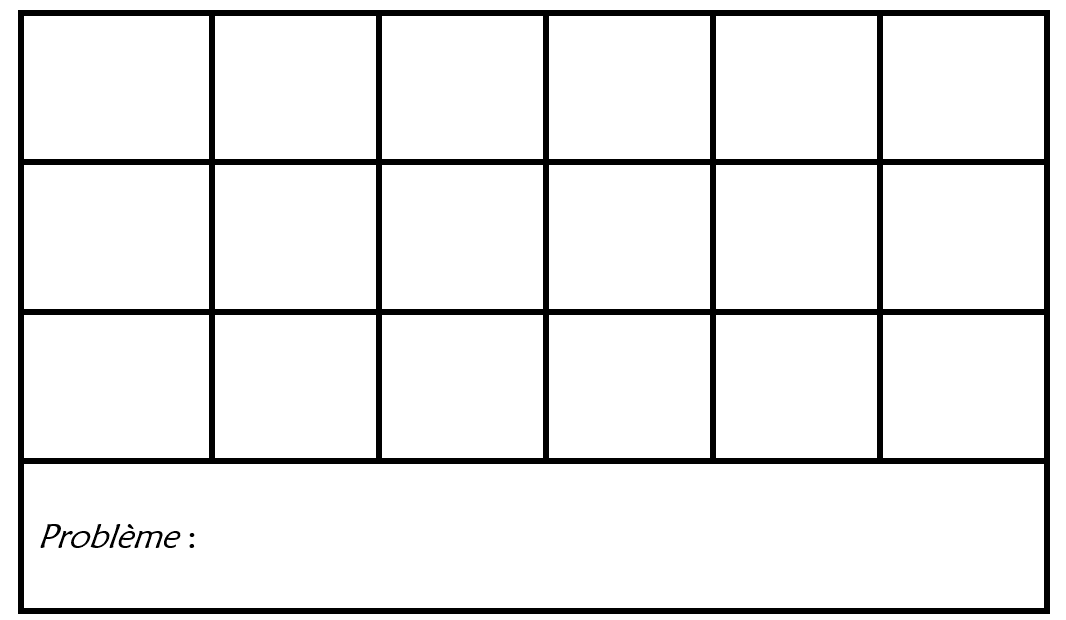